Jornadas de Voluntariado y Cooperación
para la reinserción de reclusos del centro penitenciario de Cáceres
                    CURSO 2024 – 2025

DÍA (Sábado): 21 de septiembre. 
HORA de INICIO: A partir de las 11h. LUGAR: Granja Facultad de Veterinaria (UEx).

ACTIVIDAD: Cuidado, plantación, protección y riego de los árboles en la Granja.

RECONOCIMIENTO de 0,5 CRÉDITOS mediante la expedición
de un certificado  (hay que participar al menos en 3 sesiones)
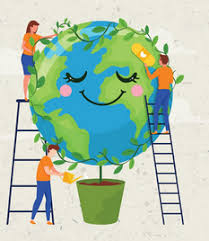 O R G A N	I	Z A:
* FACULTAD DE VETERINARIA (UEx).
PASTORAL PENITENCIARIA.
https://forms.office.com/r/FQBk87ztmK